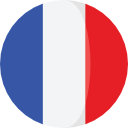 FF:ROM1BFR01 Francouzština I 
(pro nefrancouzštináře)
LEÇON 2
GENRE DES NOMS FRANÇAIS
mužský (masculin) a ženský rod (féminin), stredný rod	

MASCULIN		zlomky: un tiers, un dixième
				farby: le bleu, le rouge
				jazyky: le tchèque, le français
				stromy: le pommier, le pin
				chemické prvky: le calcium, le soufre
MASCULIN
ALE: 6 podstatných mien žen. rodu: une cage, une image, une nage, 
                                                      une page, une plage, une rage
FÉMININ
1. pridaním koncovky -e k mužskému tvaru 
     (výslovnosť sa nemení): un ami – une amie [ami]

2. pridaním koncovky -e k mužskému tvaru 
    (výslovnosť sa mení): un avocat [avɔka] – une avocate [avɔkat]
                                  un cousin [kuzɛ̃] – une cousine [kuzin]

3. rovnaký tvar v mužskom aj ženskom rode: 
                                   un enfant – une enfant [ɑ̃fɑ̃]
				 un artiste – une artiste [aʁtist]
FÉMININ
4. zdvojenie alebo zmena koncovej spoluhlásky v ženskom rode:
FÉMININ
PLURIEL DES NOMS
množné č. podstatných mien sa tvorí pridaním koncovky -s na konci slova: livre – livres, boîte – boîtes	
ALEBO podstatné meno môže mať iné koncovky:



          

výnimka: madame – mesdames 
                mademoiselle – mesdemoiselles
                monsieur – messieurs
ARTICLES
stoja pred podstatnými menami, označujú ich gramatický rod a číslo a 
   vyjadrujú ich vzťah k danému vetnému a situačnému kontextu
francúzština rozlišuje 3 druhy členov: - défini (určitý), indéfini (neurčitý), partitif (delivý)
pred samohláskou a nemým h sa le, la skracuje na l‘
ARTICLE DÉFINI
vzťahuje sa na to, čo je známe, už spomenuté, 
  bližšie určené kontextom, situáciou
  le président de la République (prezident republiky)
  Les enfants jouent dans le jardin. (Deti sa hrajú v záhrade.)
  Tu peux me passer les clés? (Môžeš mi podať kľúče?)

krajiny, väčšie ostrovy: la France, le Japon, la Corse
hory, rieky: les Alpes, la Seine
ročné obdobia: le printemps, l‘été, l‘automne, l‘hiver
svetové strany: le nord, le sud, l‘est, l‘ouest
sviatky: la Toussaint, la Pentecôte
             ALE Noël, Pâques	bez člena
abstraktné podstatné mená: le bonheur, l‘amour, la paix
ak odkazujeme na nejaký celok, skupinu:
  Le chien est un animal fidèle.
ARTICLE INDÉFINI
neznáme, bližšie neurčené osoby, veci, atď.	

Elle a reçu une lettre.		(Dostala (nejaký) list.)
Vous avez des roses ?		(Máte (nejaké) ruže?)
Regarde, un petit chien.	(Pozri, psík.)
ARTICLE PARTITIF
bližšie neurčené nepočítateľné podstatné meno,
  spája sa s podstatnými menami, ktoré vyjadrujú:

- hmotu alebo látku v bližšie neurčenom množstve
  Vous voulez de la bière ou du vin ?
  (Chcete pivo alebo víno?)
ARTICLE PARTITIF
- abstraktné pojmy	
  Vous avez de la chance ! 			(Máte šťastie!)	
  Excusez-moi, j‘ai encore du travail.	(Ospraedlňte ma, mám
							ešte (nejakú) prácu.)

- atmosférické javy
  Il y a du soleil.			(Svieti slnko.)
  Il fait du vent.			(Fúka vietor.)
NULOVÝ ČLEN (VYNECHÁVANIE ČLENA)
nadpisy, názvy kníh, obchodovRésumé, Bel-Ami, Pâtisserie	
v osloveniach, zvolaniach a rozkazoch
  Mesdames et messieurs, attention !
vymenúvanie
  Nous offrons: pommes, poires, oranges...
ustálené slovné spojenia	
  avoir faim (byť hladný), perdre pied (stratiť pôdu pod nohami),  
  rendre visite (navštíviť)
NULOVÝ ČLEN
po predložkách: à, en, sans, par, avec
  moulin à café	(mlynček na kávu)
  en avion		(lietadlom)
  sans argent	(bez peňazí)
  par hasard	(náhodou)	

po predložke de, ak má podstatné meno funkciu prívlastku
  chambre d‘enfants	(detská izba)
NULOVÝ ČLEN
výrazy množstva
  beaucoup de sucre	(veľa cukru)
  un litre de lait		(liter mlieka)
CONJUGAISON DES VERBES DU PREMIER GROUPE
slovesá 1. triedy sú slovesá, ktorých koncovka v infinitíve končí na -er (90% slovies)
  parler (hovoriť), aimer (mať rád), oublier (zabudnúť), commencer (začať), regarder (pozerať), écouter (počúvať), manger (jesť), chanter (spievať), danser (tancovať) ...

OKREM slovesa aller (ísť), ktoré sa časuje nepravidelne
CONJUGAISON DU VERBE « PARLER » (Présent = prítomný čas)
základ slovesa (parl) + koncovky

jednotné č.					množné č.

1. je parl-e				1. nous parl-ons
2. tu parl-es				2. vous parl-ez
3. il/elle/on parl-e		3. ils/elles parl-ent
REGARDER
jedn. č.					množ. č.
1. je regarde				1. nous regardons
2. tu regardes				2. vous regardez
3. il/elle/on regarde			3. ils/elles regardent

CHANTER
jedn. č.					množ. č.
1. je chante				1. nous chantons
2. tu chantes				2. vous chantez
3. il/elle/on chante			3. ils/elles chantent
NATIONALITÉS et PAYS
národnosť je vo francúzštine považovaná za prídavné meno,
  preto sa píše malým písmenom
  Je m‘appelle Pierre et je suis français.
  (Volám sa Pierre a som Francúz.)
  Vous êtes canadienne?
  (Ste Kanaďanka?)
NATIONALITÉS et PAYS
obyvatelia krajín sa píšu s veľkým písmenom:
  Les Néerlandais sont gentils.
  (Holanďania sú milí.)
  Les Japonais mangent du sushi.
  (Japonci jedia suši.)
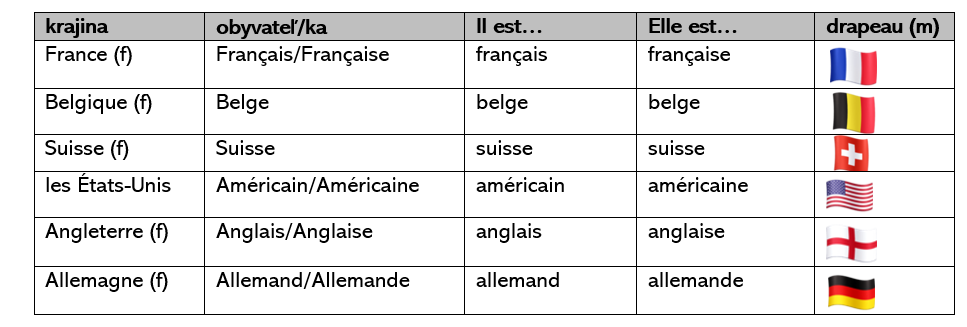 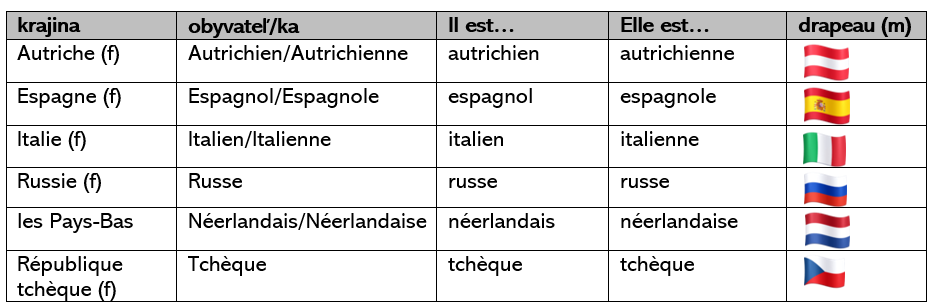 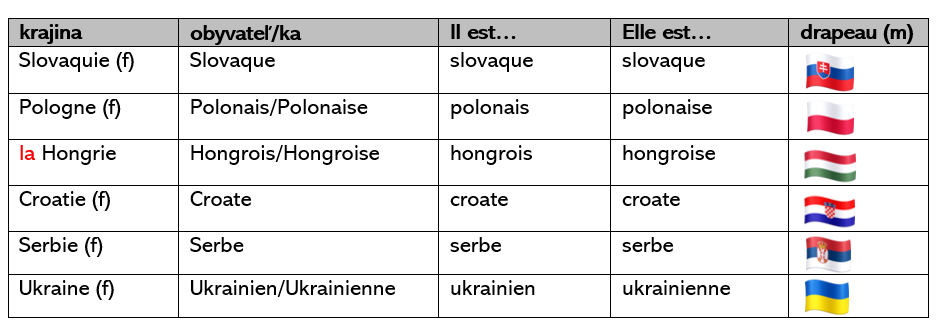 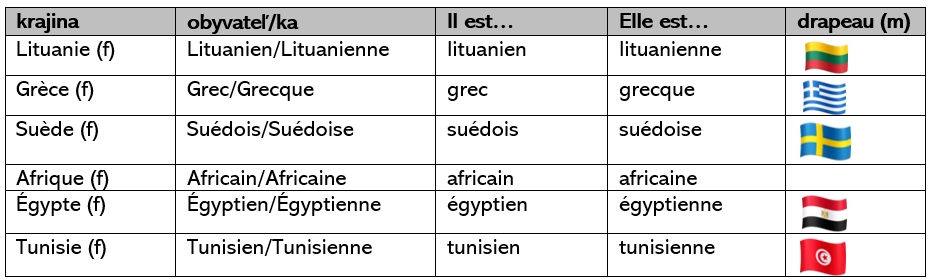 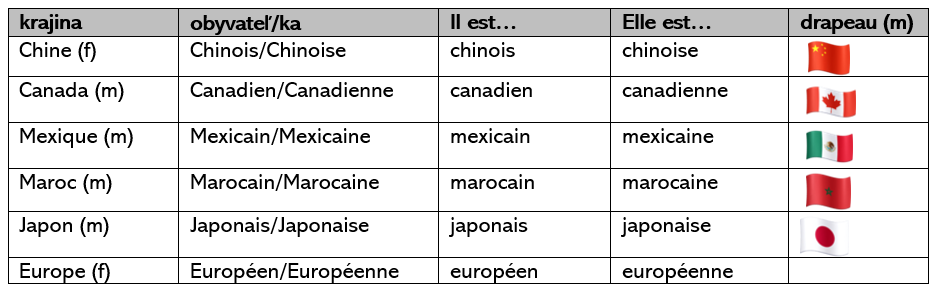 Un peu de vocabulaire...
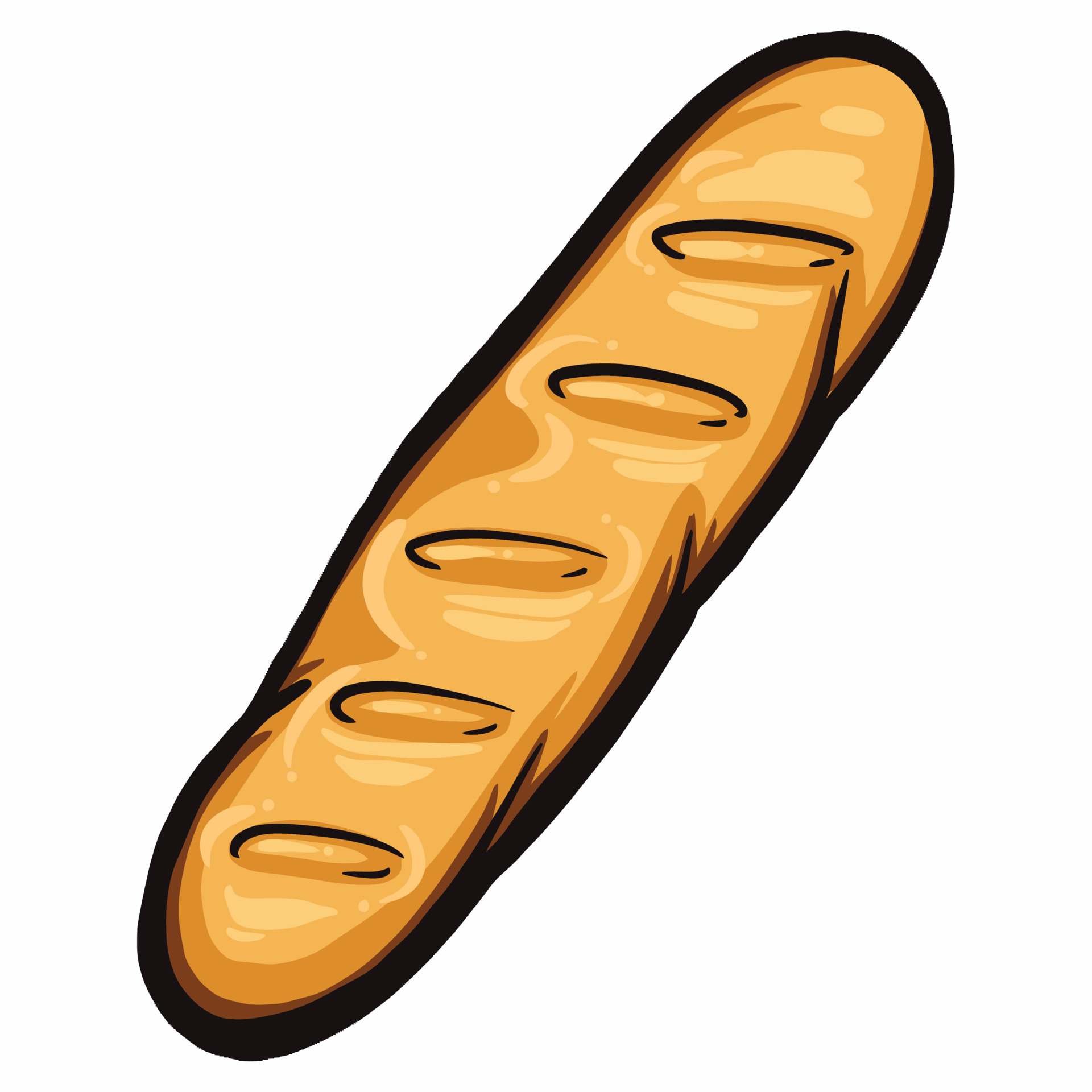 croissant (m)		pain au chocolat (m)	       baguette (f)                                        		



		    vin (m)			     crêpe (f)
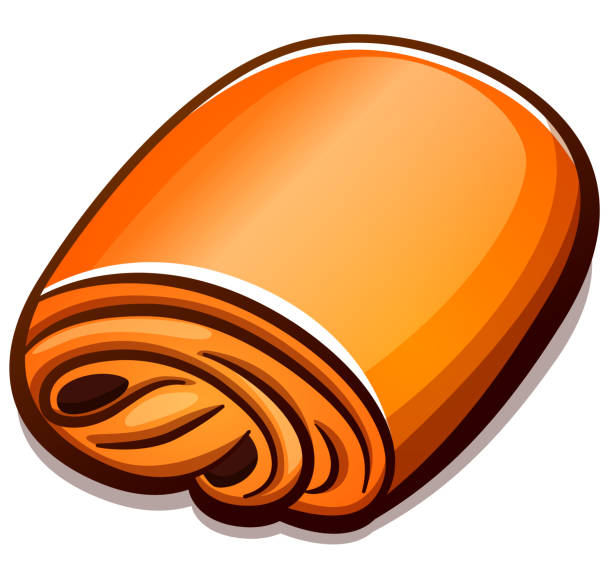 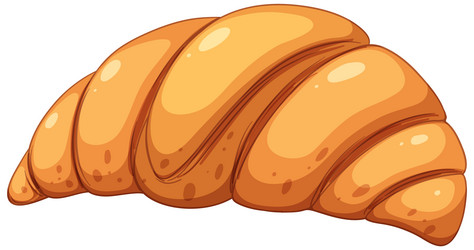 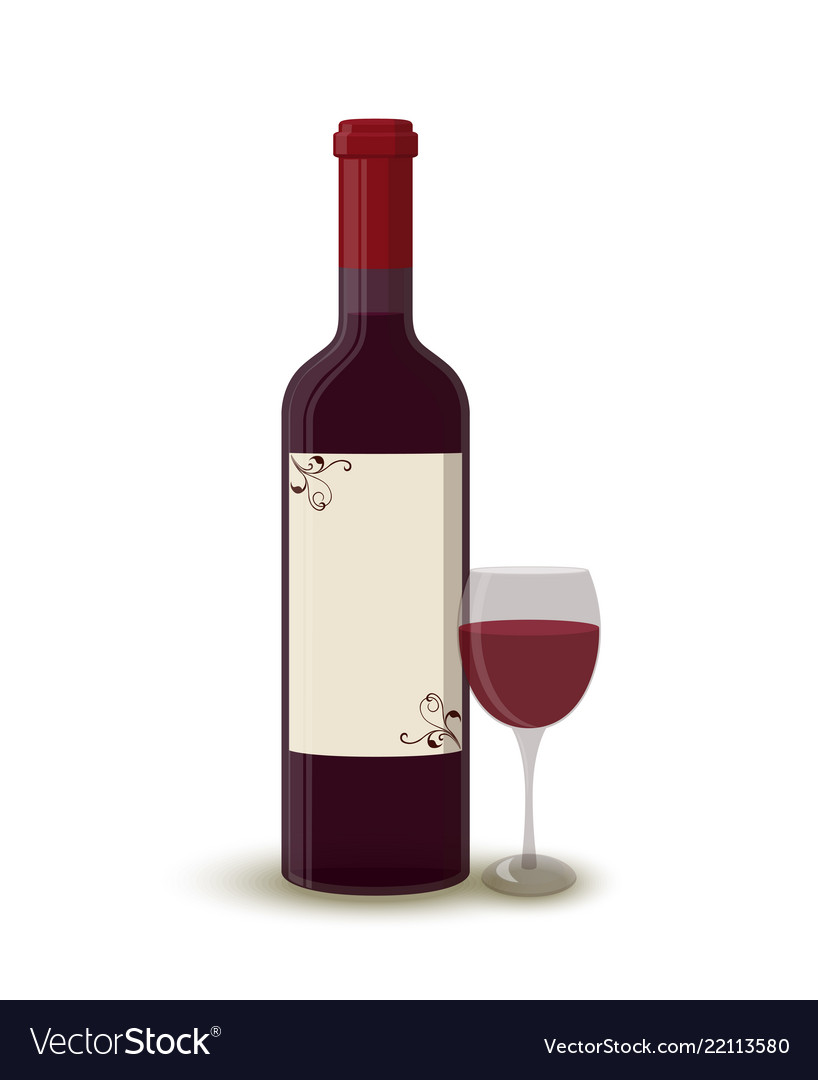 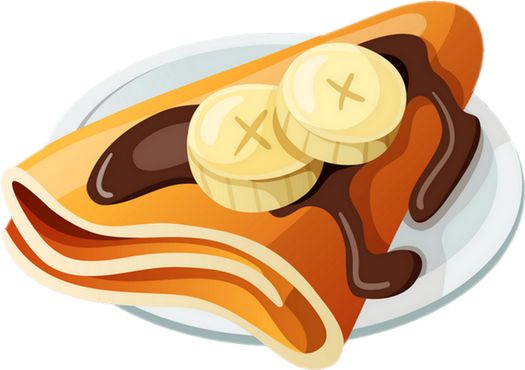